Основи теорії оцінок
Зміст
Основні поняття.
Основні завдання оцінювання.
Шкали оцінювання. 
4. Норми оцінок. Види норм: а) порівняльні; б) індивідуальні; в) належні г) вікові.
Придатність норм. 
Кількісна оцінка якісних показників.
1. Основні поняття
Оцінкою в спортивній метрології називають узагальнену  міру успіху в певному тестовому завданні. 
     Вона необхідна в зв’язку з тим, що наприклад, у батареї тестів кожен тест вимірюється в різних одиницях (стрибки у довжину  – у сантиметрах, м’язова сила  – у кілограмах, частота рухів   – у кількості рухів за 10 с, біг на 100 м – у секундах). 
     Узагальнюючий же результат батареї тестів можна подати у вигляді оцінок             (балів, розрядів тощо).

Оцінка педагогічна – уніфікована міра успіху стану людини, її ознак, перспективності, успіху при виконанні завдання.
Розрізняють оцінки:
1.	Кваліфікаційні – визначаються за результатами у змаганнях чи тестуваннях з метою формування кваліфікаційних груп;
2.	Навчальні – визначають міру успіху в навчальній діяльності;
3.	Діагностичні – відображають стан об’єкта в момент дослідження;
4.	Прогностичні – відображають потенційні можливості розвитку об’єкта.
Процес визначення оцінок називається оцінюванням.    

     Оцінювання у фізичному вихованні та спорті складається з декількох етапів:
а) добирається шкала, за допомогою якої можливе переведення результатів тестів в оцінки;
б) відповідно до обраної шкали результати тесту переводяться в бали;
в) отримані бали визначають суму заключної оцінки, а вона порівнюється з нормами (віковими, кваліфікаційними та ін.).
2. Основні завдання оцінювання
1. Зіставити різні досягнення в одному і тому ж завданні (тесті, фізичній вправі, спортивній діяльності). Тому потрібно створити науково обґрунтовані норми щодо розвитку певної ознаки, рухової чи психомоторної здібності людини. Невірне складання норм, а саме заниження норм приведе, наприклад, до невірно високої аргументації кваліфікації спортсмена. Завищені ж норми стануть для багатьох недосяжними і змусять спортсменів припинити намагання щодо їх виконання.
2. Порівняти досягнення при виконанні певного рухового завдання в різних людей (спортсменів). Це дасть можливість, наприклад, порівняти рівень фізичної підготовленості в спортсменів, показаних на різних змаганнях у неоднаковий час.
3. Співставити індивідуальні досягнення з модельними характери-тиками рухової (психомоторної) підготовленості.
3. Шкали оцінювання
Шкала оцінювання (оціночна шкала) – закон перетворювання результатів тестування та загалом будь-якого вимірювання в очки, бали, умовні одиниці, тобто визначальний тип співвідношення результату і його оцінки. 
Шкалу можна задати формулою (рівнянням), таблицею, графіком.
Розрізняють: пропорційні,прогресуючі, регресуючі, сигмовидні шкали
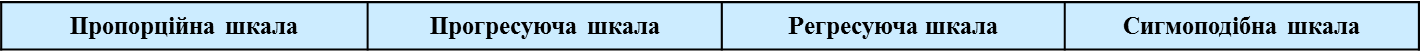 Пропорційна шкала нараховується однаковою кількістю балів при рівному прирості результатів (використовується в п’ятиборстві).
Прогресуюча шкала: чим вищі абсолютні прирости, тим більша прибавка в оцінці. Використовуються в плаванні, важкій атлетиці. Доцільно використовувати в спорті вищих досягнень. 
Регресуюча шкала: при покращенні результатів у тесті, балів нараховується все менше. Застосовується в деяких видах легкоатлетичних стрибків і метання. 
Сигмовидна шкала: високі і низькі результати заохочуються слабо. Використовується при оцінці фізичної підготовленості різних груп населення.
Стандартна шкала: різновид пропорційної шкали (у них використовуються стандартні середньоквадратичні відхилення). Розподіл результатів близький до нормального.
Перцентильна шкала. Заснована за ступенем переваги кожного спортсмена порівняно з більш слабкими учасниками змагання.
4. Норми оцінок. Види норм: а) порівняльні; б) індивідуальні; в) належні; г) вікові
Норма – межова величина результату тесту, на основі якої проводиться класифікація спортсменів. Офіційними нормами є разрядні в єдиній спортивній класифікації, у державних тестах фізичної підготовленості населення України.
Використовуються і неофіційні норми: їх установлюють фахівці у сфері фізичного виховання або тренери, наприклад, для відбору дітей у дитячо-юнацькі спортивні школи, переводу юних спортсменів у групи спортивного вдосконалення, відбору кваліфікованих спортсменів у збірні команди.

Види оціночних норм: порівняльні; індивідуальні; належні; вікові.
Порівняльні норми встановлюються після порівняння досягнень людей, що належать до однієї та тієї самої сукупності. 
Індивідуальні норми основані на порівняння показників одного і того самого спортсмена в різних станах. Ці дані мають дуже важливе значення для індивідуалізації тренувального процесу. 
Належні норми встановлюються на основі вимог, які ставляться до людини умовами життя, зокрема: професія, кліматичні умови, необхідність до підготовки захисту Вітчизни.
Вікові норми (лат. норма - спрямовуючий початок, правило, зразок) – норми (зіставлені чи належні), призначені для людей певного віку чи, частіше, певної вікової категорії.
Границі і норми семибальної сигмальної шкали оцінок тестових результатів
Границі і норми дванадцятибальної сигмальної шкали оцінок тестових результатів
5. Придатність норм
Норми складаються для певної групи людей і придатні лише для цієї групи. Наприклад, норми, що розроблені на основі обстеження дітей одного регіону не можна переносити на дітей іншого регіону. 
Придатність норм тільки для тієї сукупності, для якої вони розроблені, називається релевантністю норм.
Інша характеристика норм – репрезентативність. Вона відображає їх придатність для оцінки всіх людей із генеральної сукупності (наприклад всіх першокласників м. Києва). Репрезентативними можуть бути лише норми, отримані на типовому матеріалі.  
Третя характеристика норм – їх сучасність. Результати в змагальних вправах постійно ростуть, тому користуватись нормами, які були розроблені давно, не рекомендується.
6. Кількісна оцінка якісних показників
Кваліметрія (лат. qualitas - якість) - це розділ метрології, що вивчає кількісні методи оцінки якісних показників.
Якісними називаються показники, що не мають певних одиниць виміру. У гімнастики, фігурному катанні, синхронному плаванні до таких показників відносяться артистичність і виразність; у спортивних іграх і єдиноборствах – видовищність та ін.
Ідея кваліметричних методів полягає в тому, що вихідні дані виражаються через певні числа, з якими потім і відбуваються розрахунки. 
Існує два принципових підходи до оцінки атрибутивних явищ: застосування кваліметричних методів і анкетування.
Метод експертних оцінок (expertus – досвідчений). Метод, за допомогою якого вимірюються якісні сторони руху суб’єктивними оцінками фахівців-експертів. Експертною називається оцінка, яка отримана шляхом опитування думок фахівців. Експертиза буває індивідуальна і групова. Існує кілька видів інформації, яка використовується при роботі з експертною групою: експерт висловлює думку у вигляді відповідного числа в запропонованих межах; експерт може проранжувати учасників; експерт може розбити учасників усієї сукупності на окремі підкласи; експерт може попарно порівнювати оцінювані об’єкти.
Анкетування відноситься до статистичного методу, який дозволяє виявити думки багатьох людей про досліджуваний об’єкт. 
Метод називається статистичним, тому що дослідник набирає велику кількість відповідей: чим більше відповідей, тим достовірніше отриманий результат.
 При опитуванні респонденти заповнюють анкету, за результатами якої і відбувається виявлення їх думок. 
Анкетою є опитувальний лист, в який вносять відповіді респондента на поставлені питання. Питання в анкеті повинні бути короткими, зрозумілими респонденту і мати чітке уявлення про ціль дослідження. Анкета складається з двох частин: демографічної та основної. Демографічна частина анкети має питання, які характеризують особистість респондента: ім’я, вік, стать, соціальне положення, адресу. Основна частина анкети має питання, відповіді на які дозволяють вирішити основне завдання дослідження.